Musikgeschichte der europäischen Neuzeit
Repertorium zur Vorlesung
Sinn und Funktion des Repertoriums
Das Repertorium soll:
Die jeweils folgende Vorlesung vorbereiten
Die dort verwendeten Grundbegriffe klären
Raum für Nachfragen bieten
Raum zum Hören bieten – soweit zeitlich möglich
Übersicht
Inhalte der ersten beiden Sitzungen:
Einführungen in
	Messe und
	Motette
Übersicht heutige Sitzung
Einführung in die Messe
	- Liturgische Begriffsdefinition
	- Formen des musikalischen Satzes
	- Gattungen der mehrstimmigen Messe
Die Messe: Begriffsdefinition
Definition:

	[Die] Messe ist nach katholischer Lehre die in Gestalt eines Mahlopfers vollzogene sakramentale Vergegenwärtigung des Erlösungswirkens Jesu Christi, vor allem seines Kreuzesopfers.
			Riemann-Musiklexikon, Sachteil, 
Mainz u.a. 1967, S. 563.
Die Messe: Begriffsdefinition
Die Messe ist also prinzipiell Liturgie, Gottesdienst, und prinzipiell keine musikalische Gattung
Zur musikalischen Gattung wird die Messe erst in zweiter Linie, indem wenige, bestimmte Einzelelemente der Messe vertont und zu einer eigenständigen, mehrstimmigen musikalischen Form entwickelt werden
Die Messe: Begriffsdefinition
Die Messe als eigenständige, mehrstimmige musikalische Form umfasst die Ordinariumssätze der Messliturgie:
	- Kyrie
	- Gloria
	- Credo
	- Sanctus
	- Agnus dei
Die Messe: Begriffsdefinition
Die Messe als eigenständige, mehrstimmige musikalische Form umfasst damit nur einen Teil der gesamten Messliturgie
Nicht vertont werden (in der Regel) die Texte des Propriums
Die Messe: Begriffsdefinition
Ordinarium Missae – Begriffsdefinition:
	Die Texte des Ordinariums (von lat. „ordinarius“ = gewöhnlich)
	- bleiben in jeder Messe gleich
	- bleiben in jeder Messe am selben Ort im Ablauf der Liturgie
Die Messe: Begriffsdefinition
Proprium Missae – Begriffsdefinition:
	Die Texte des Proprium Missae (von lat. „proprius“ = eigentümlich)
	- wechseln von Tag zu Tag
	- bleiben aber am selben Ort im Ablauf der Liturgie
Der Ablauf der Messliturgie
Die römische Messe besteht folglich aus zwei Hauptteilen:

	Stufengebet
	1. Vormesse
	2. Opfermesse
		A. Das Opfer
			Darbringung der Gaben
			Wandlung der Gaben
		B. Das Opfermahl (communio)
Der Ablauf der Messliturgie(Ordinariumsteile sind unterstrichen)
1. Die Vormesse
	Introitus		Gesang zum Einzug, Proprium
	Kyrie		Anrufung Christi, Ordinarium
	Gloria		trinitarischer Lobpreis Gottes,
				Ordinarium
	Kollektengebet Gebet d. Priesters, Proprium	
	Epistellesung	 Lesung a. d. neutestamentlichen 			Briefliteratur, Proprium
	Graduale	Responsorium+PsVers, Proprium
Der Ablauf der Messliturgie
Die Vormesse (Fortsetzung)
	Alleluia		Christus-Akklamation, Proprium
	[Tractus		Psalm, der anstelle des Alleluia 			in der Fastenzeit und im 				Requiem gesungen, Proprium]
	Sequenz		Zwischengesang, Proprium
	Evangelium	Lesung a. d. Evangelien, Proprium
	Credo		Glaubensbekenntnis, Ordinarium
Der Ablauf der Messliturgie
2. Opfermesse
I. Darbringung u. Zubereitung der Opfergaben
	Offertorium	Gesang z. Gabenbereitung, 
				Proprium
	Orationes	Gebete z. Offert., Ordinarium
	oratio secreta	Stilles Gebet d. Priesters, 
				Proprium
Der Ablauf der Messliturgie
2. Opfermesse (Fortsetzung)
II. Verwandlung der Opfergaben
	Präfatio		Hochgebet, Proprium
	Sanctus		trinitar. Heilig-Ruf, Ordinarium
	Canon		Einsetzungsworte, Ordinarium
	Pater noster	Vater unser-Gebet
	Agnus dei	Akklamation z. Brotbrechung			Ordinarium
Der Ablauf der Messliturgie
2. Opfermesse (Fortsetzung)
II. Verwandlung der Opfergaben (Fortsetzung)
	Communio	Gesang z. Empfang d. eucharist.
				Gaben, Proprium
	Postcommunio Schlussgebet/-segen, Proprium
	Ite missa est	Entlassung, Ordinarium
Die Messe: Begriffsdefinition
Auch in ihrer sozusagen „rein liturgischen“ Form wird die Messe gesungen
Die römische Messliturgie in ihrer einstimmigen, musikalisch-liturgischen Form wird als „Gregorianischer Choral“ bezeichnet
In seiner Gesamtheit umfasst der sog. Gregorianische Choral jedoch nicht nur die Messliturgie, sondern auch das Offizium, das Tagzeitengebet
Die Messe:Formen des musikalischen Satzes
Die Messe:Formen des musikalischen Satzes
Die römische Messliturgie in ihrer einstimmigen, musikalisch-liturgischen Form bildet die Grundlage für die mehrstimmige Messvertonung
Ausschnitte des Gregorianischen Chorals werden vielfach als Grundlage des musikalischen Satzes verwendet -> Tenor
Wird ein bereits vorhandener Gesang in mehrstimmiger Komposition verwendet, wird dieser als cantus prius factus bezeichnet
Die Messe:Formen des musikalischen Satzes
Die Formen des musikalischen Satzes im 15. und 16. Jahrhundert lassen sich prinzipiell in zwei Gruppen einteilen:
	a) auf Basis eines Tenors
	b) ohne Tenor
Formen des Tenorsatzes
1. Der Tenor als Fundamentstimme des Satzes
1. Der Tenor als Fundamentstimme des Satzes
Grundlegung im 14. Jahrhundert
am Beispiel

Guillaume de Machaut
(ca. 1400-1477)
Messe de Nostre Dame
1. Der Tenor als Fundamentstimme des Satzes
Johannes de Grocheio (Magister in Paris um 1275):
	„Der Tenor ist derjenige Teil, auf welchen sich alle anderen [Stimmen] gründen, wie die Teile eines Hauses oder Gebäudes auf ihr Fundament.
	Er regelt sie und gibt ihnen [den Stimmen] Ausmaß, wie die Knochen [Skelett] den anderen Teilen.“
1. Der Tenor als Fundamentstimme des Satzes
4			Quadruplum

	3			Triplum
		Oktave
	2			Motetus
			Quinte
	1			Tenor (Choralausschnitt)
1. Der Tenor als Fundamentstimme des Satzes: Isorhythmie
Im 14. und in der ersten Hälfte des 15. Jahrhunderts wird der Tenor als Fundamentstimme einer rhythmischen Ordnung unterworfen
Diese Kompositionsform wird als Isorhythmie bezeichnet
Der Tenor baut sich aus immer wiederkehrenden Bausteinen auf:
	Color = Choralausschnitt
	Talea = rhythmisches Muster
1. Der Tenor als Fundamentstimme des Satzes: Isorhythmie
Für das Kyrie I seiner Messe verwendet Machaut folgendes Rhythmusmuster = Talea


Als Color verwendet Machaut das gregorianische Kyrie „Cunctipotens genitor“
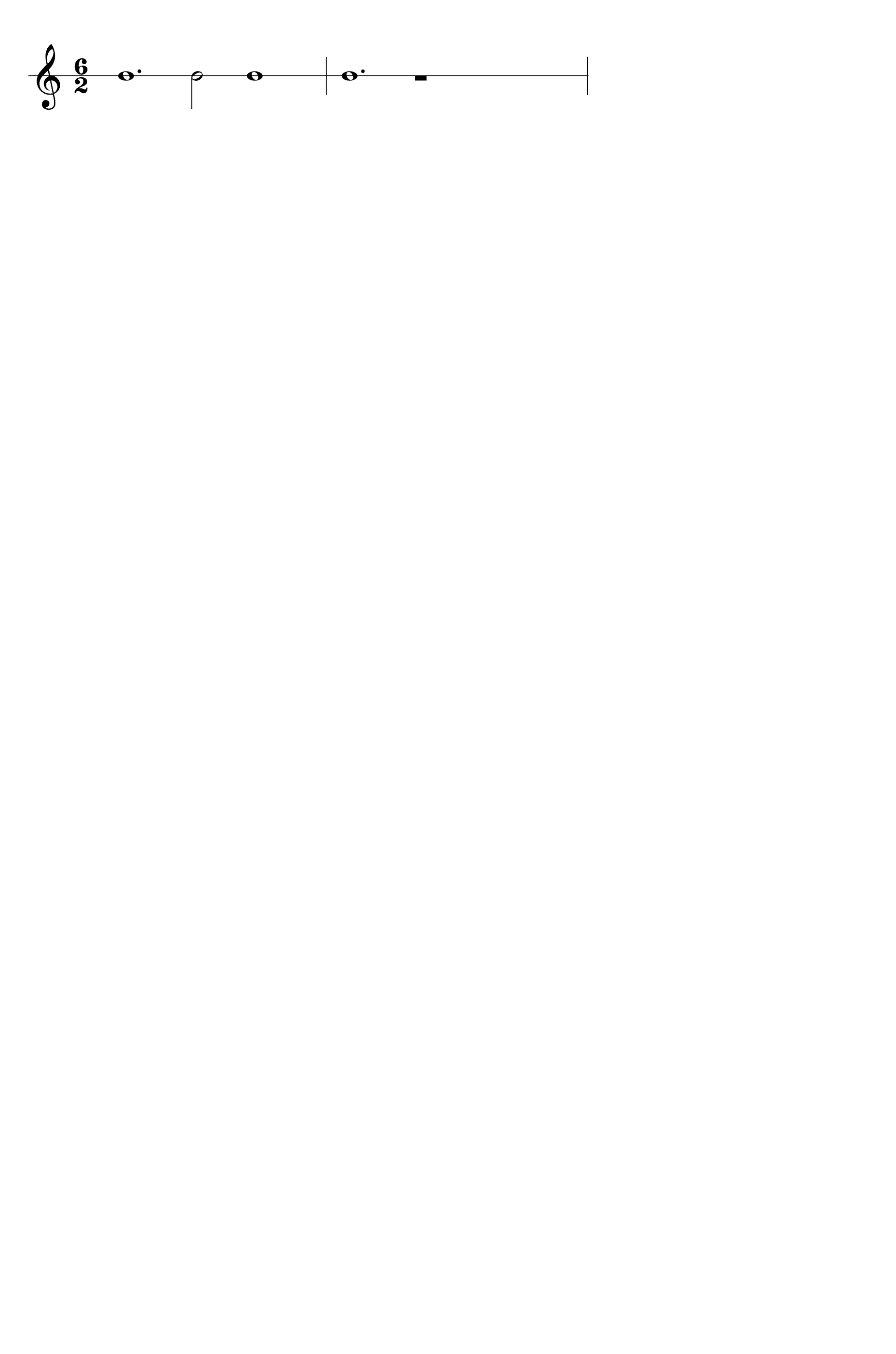 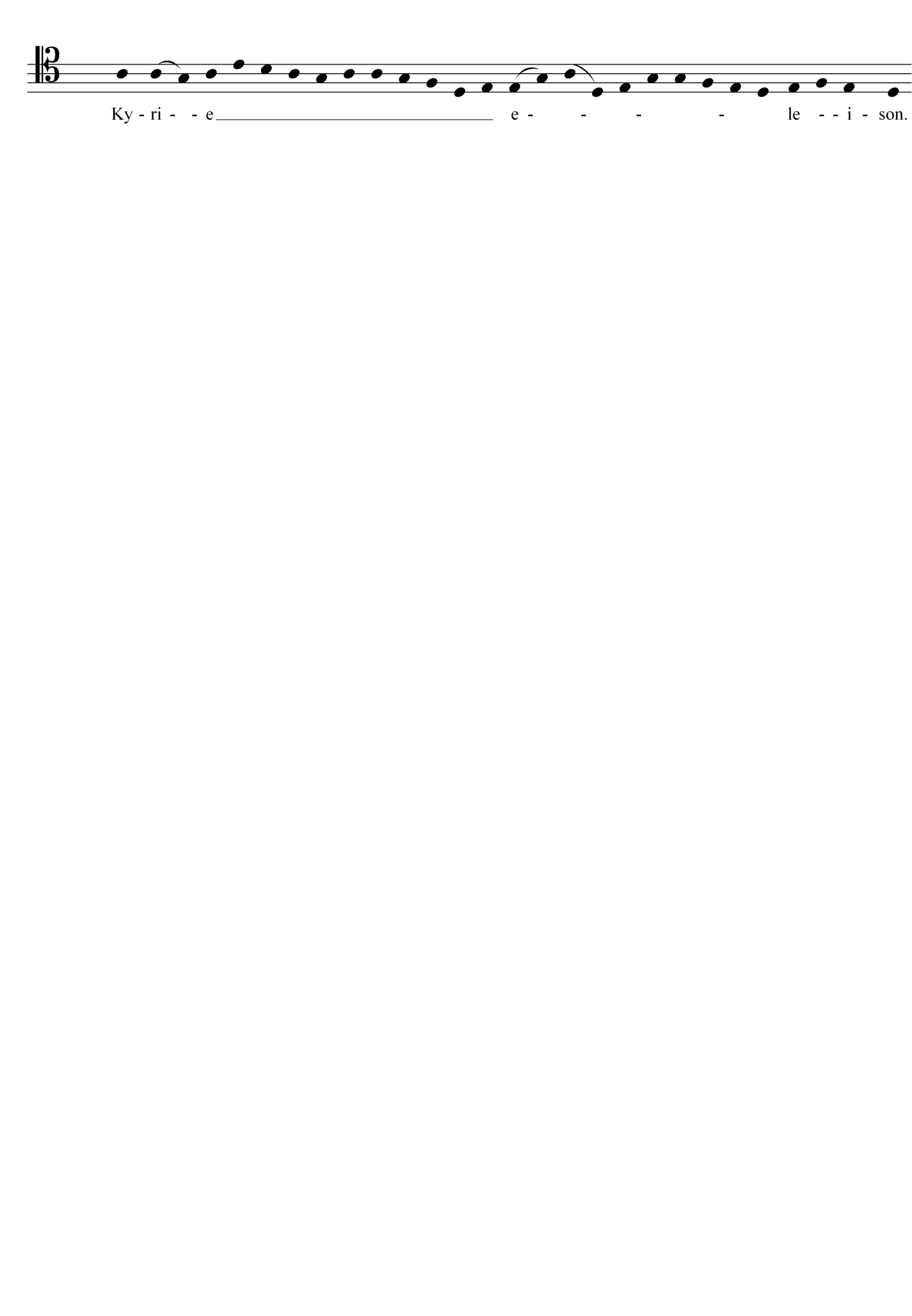 1. Der Tenor als Fundamentstimme des Satzes: Isorhythmie
Machaut muss nun 28 Töne des Colors mit den 4 Tönen eines Talea-Durchlaufs in Übereinstimmung bringen:
	28 / 4 = 7
Um alle 28 Töne des Choralausschnitts  (Color) unterzubringen muss das Rhythmusmuster (Talea) also 7 mal durchlaufen
1. Der Tenor als Fundamentstimme des Satzes: Isorhythmie
Der Tenor hat dann folgende Gestalt:
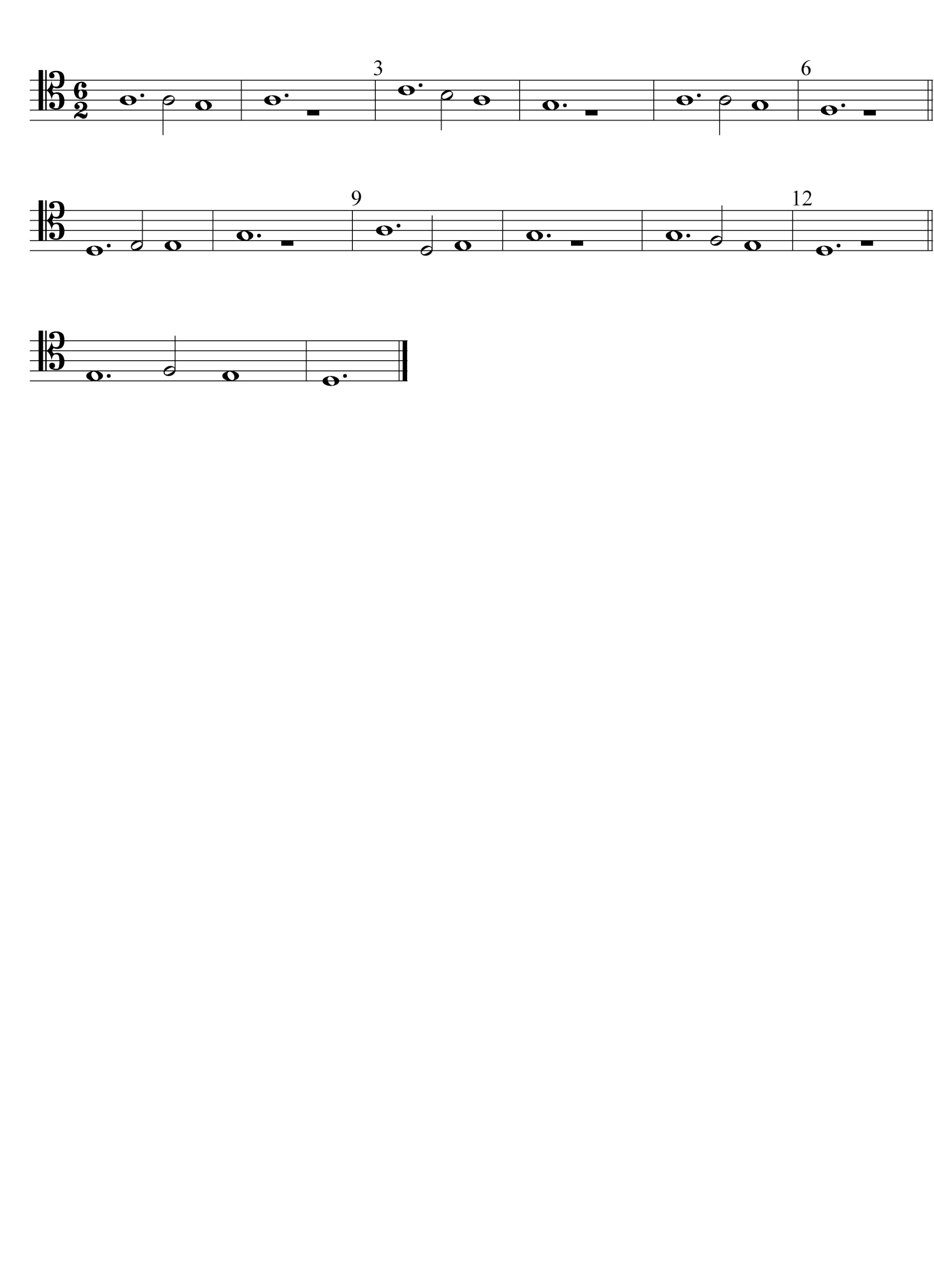 1. Der Tenor als Fundamentstimme des Satzes: Isorhythmie
Auf diesem Tenor baut Machaut schließlich die anderen vier Stimmen in folgender Hierarchie auf:
	als 2. Stimme den Motetus (Quintabstand)
	als 3. Stimme das Triplum (Oktavabstand)
	als 4. Stimme das Quadruplum
1. Der Tenor als Fundamentstimme des Satzes: Isorhythmie
Für den Tenor werden vielfach Choralausschnitte (Colores) verwendet, die ein Melisma darstellen (= viele Noten auf eine Textsilbe)
Der Tenorsatz hat daher die Tendenz zur melismatischen Textierung
Ihr korrespondiert eine kontrapunktische Linienführung der Stimmen
1. Der Tenor als Fundamentstimme des Satzes
Die Fortführung im 15. Jahrhundert
am Beispiel

Guillaume Dufay
(1397-1474)
Missa Sancti Jacobi
1. Der Tenor als Fundamentstimme des Satzes
Auch Dufay folgt in seiner Missa Sancti Jacobi dem Tenorprinzip, zumindest in den Propriumsteilen
Die Ordinariumsteile verwenden den Tenor nur teilweise, und wenn als rhythmisch freie Oberstimme
Werden sowohl Ordinariums- als auch Propriumssätze vertont, spricht man von einer Plenarmesse
1. Der Tenor als Fundamentstimme des Satzes
Im Introitus verwendet Dufay als Tenor die Introitusantiphon für das Apostelfest „Mihi autem“
Der Tenor bildet als tiefste Stimme des Satzes dessen Fundament
Anders als bei Machaut ist der Tenor in Dufays Messe nicht isorhythmisch strukturiert, sondern frei rhythmisiert
1. Der Tenor als Fundamentstimme des Satzes
Über dem Tenor folgen die Stimmen
	2 Motetus
	3 Triplum
	4 Contra[tenor]
Neu ist zudem die extensive Verwendung von Terzen und Sexten
Ihre Verwendung auf dem Kontinent wurde durch die englische Musik befördert
Einschub: 
akkordische Satztypen
Einschub: akkordische Satztypen
Neben dem kontrapunktischen Tenorsatz werden im 14., 15. und 16. Jahrhundert auch akkordische Satztypen verwendet
In der Mehrzahl der Fälle verwenden diese akkordischen Sätze keinen Cantus prius factus, sondern sind frei komponiert
Einschub: akkordische Satztypen
Machaut komponiert das Gloria seiner Messe de Nostre Dame im akkordischen Satz
Wieder bilden Tenor und Motetus die Gerüststimmen
Triplum und Quadruplum treten hinzu
Auffällig ist die syllabische Textierung (pro Ton eine Silbe)
Einschub: akkordische SatztypenFauxbourdon
Ein weiterer weitgehend akkordischer Satztypus stellt der Fauxbourdonsatz dar
Er stellt die notierte Fassung der Stegreif-Praxis des Sight bzw. Faburdens dar (-> Vorlesung)
Notiert werden Tenor und Superius, die beide im Oktav- oder Sextabstand stehen
Einschub: akkordische SatztypenFauxbourdon
Anders als im Faburden bildet der Tenor die Unterstimme, der Fauxbourdon die Mittelstimme
Die Fauxbourdonstimme wird nicht notiert
Ihr Sänger folgt dem Superius permanent in der Unterquarte
Der Superius verwendet vielfach einen Cantus prius factus
Einschub: akkordische SatztypenFauxbourdon
Dufay verwendet in seiner Missa Sancti Jacobi die Fauxbourdon-Technik für die Communio
Der Superius verwendet die Communio „Vos qui secuti“ für das Fest des Apostels Matthäus
Formen des Tenorsatzes
2. Der Tenor als Mittelachse des musikalischen Satzes
2. Der Tenor als Mittelachse des musikalischen Satzes
Ab etwa der Mitte des 15. Jahrhunderts beginnt der Tenor von seinem Platz als unterste Stimme des Satzes in dessen Mitte zu wandern (-> Johannes Regis)
Der Tenor entwickelt sich vom Fundament des Satzes zu dessen Mittelachse, um die sich die anderen Stimmen gruppieren
2. Der Tenor als Mittelachse des musikalischen Satzes
Der Tenor bildet die Mittelachse
Bassus und Superius bilden mit dem Tenor einen dreistimmigen Gerüstsatz
Der Contratenor hat die Funktion einer Füllstimme
2. Der Tenor als Mittelachse des musikalischen Satzes
3	Superius

		4	Contratenor

		1	Tenor

		2	Bassus
2. Der Tenor als Mittelachse des musikalischen Satzes
Dieser vierstimmige Satz kann durch die Hinzufügung einer zweiten Contratenorstimme zum fünfstimmigen Satz erweitert werden
2. Der Tenor als Mittelachse des musikalischen Satzes
3	Superius

		4	Contratenor I

		1	Tenor

		5	Contratenor II

		2	Bassus
2. Der Tenor als Mittelachse des musikalischen Satzes
Beispiel für den vierstimmigen Satz mit Mittelachse:
	Josquin des Prez
(um 1450-1521)
	Missa Gaudeamus, Kyrie
2. Der Tenor als Mittelachse des musikalischen Satzes
Josquin verwendet für seine Messe den Introitus „Gaudeamus omnes in Domino“ zum Fest Allerheiligen
Der Introitus wird im Tenor der Messe in langen Noten, sogenannten „Pfundnoten“ durchgeführt
Dabei wird die Choralmelodie nicht durchgehend exakt übernommen, sondern deutlich verziert
Gattungen der mehrstimmigen Messe
Neben der eben behandelten Tenormesse oder Cantus firmus-Messe mit geistlichen Vorlagen gibt es weitere Gattungen der mehrstimmigen Messe, wie etwa
Die Cantus firmus-Messe, die eine weltliche Vorlage verwendet (z. B. Dufays Missa Se la face ay pale)
Gattungen der mehrstimmigen Messe
Die Kanonmesse, deren Satzteile als Kanon gebaut sind (z. B. Ockeghems Missa Prolationum)
Die völlig frei komponierte Messe (zumeist als Missa sine nomine betitelt)
Die Parodiemesse
Gattungen der mehrstimmigen Messe
Die Parodiemesse gewinnt im 16. Jahrhundert eine große Bedeutung
Die Gattungsbezeichnung meint, dass ein Komponist für seine Messe das Werk eines anderen Komponisten als Vorlage nimmt, es „parodiert“
Dabei wird der komplette Stimmenverband der Vorlage verwendet, nicht nur eine Einzelstimme wie in der Cantus firmus-Messe
Gattungen der mehrstimmigen Messe
Die Vorlage kann eine Motette oder eine Chanson oder ein Madrigal sein
In der Ästhetik der Renaissance gilt die Verwendung der Komposition eines anderen Komponisten als Vorlage für das eigene Werk als Ehrung des anderen Komponisten
Bisweilen werden auch eigene Werke parodiert
Gattungen der mehrstimmigen Messe
Beispiel für eine Parodiemesse:

Giovanni Pierluigi da Palestrina (1514/24-1594)
Missa Benedicta es
Über
	Josquin des Prez (um 1450-1521)
	Motette Benedicta es